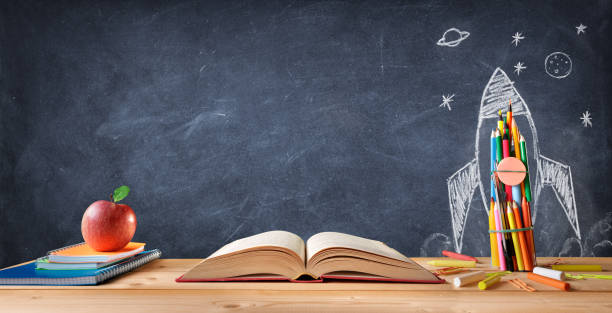 ГОУ РК «РЦО», УКП «РДБ»
ФОРМИРОВАНИЯ
СПОСОБЫ
КРЕАТИВНОГО
МЫШЛЕНИЯ
НА
УРОКАХ
РУССКОГО
И
ЯЗЫКА
ЛИТЕРАТУРЫ
Не в количестве знаний заключается образование,
а в полном понимании и искусном применении всего того, что знаешь.
А.Дистервег, немецкий педагог
Цыбульская Н.А., учитель русского языка и литературы УКП «РДБ» ГОУ РК «РЦО»
В чем заключается актуальность темы?
Нужна творческая ЛИЧНОСТЬ, с особым мышлением, с развитым воображением, с активной жизненной позицией, социально и профессионально мобильная.
ЗАПРОС ОБЩЕСТВА
Время есть величайший из новаторов. 
Френсис Бэкон
КРЕАТИВНОЕ МЫШЛЕНИЕ– важнейший компонент функциональной грамотности
ЛИЧНОСТЬ 
с развитой функциональной грамотностью
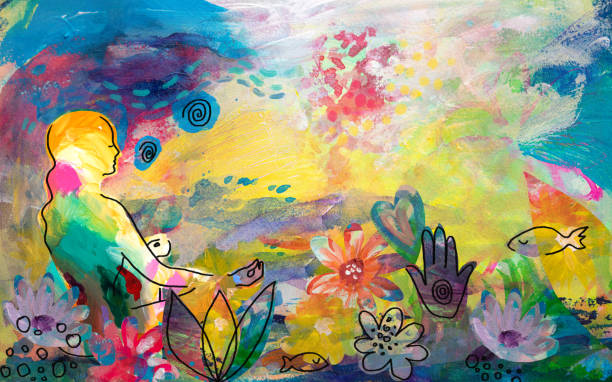 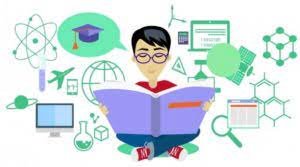 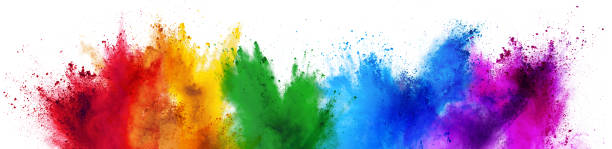 Советский и российский психолог Евгений Павлович Ильин в своей работе «Психология творчества, креативности, одарённости» отмечает, что «креативность (от лат. Creatio – созидание) – это способность человека порождать необычные идеи, находить оригинальные решения, отклоняться от традиционных схем мышления».
Креативность
Согласно «Международной программе по оценке образовательных достижений учащихся» (PISA), креативное мышление – «это способ мышления, который приводит к генерации ценных и оригинальных идей».
Креативное мышление
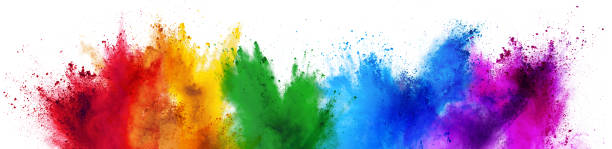 Основные черты креативного мышления
Быстрота - способность высказывать максимальное количество идей в определенный отрезок времени.
Точность - законченность, способность совершенствовать или придавать завершенный вид своим мыслям.
Гибкость - способность высказывать широкое многообразие идей.
Оригиналь-ность - способность порождать новые нестандартные идеи.
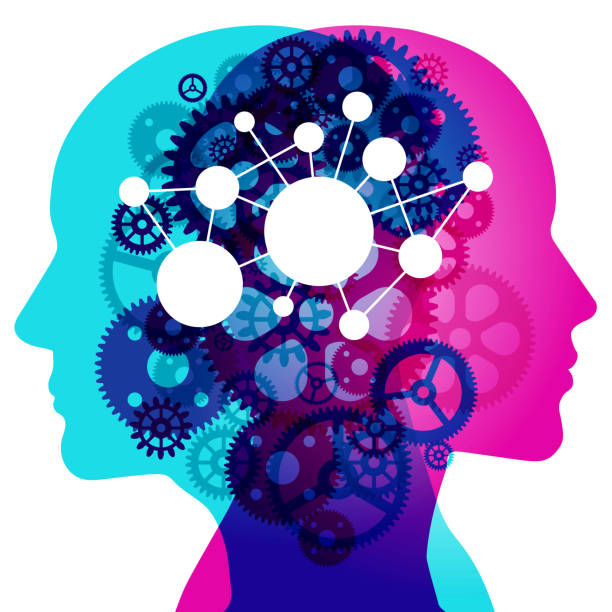 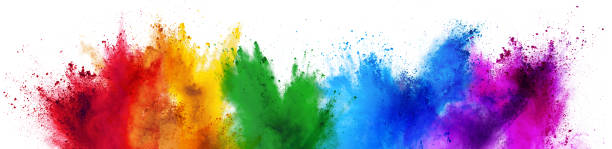 ЗАЧЕМ?
ЧТО?
КАК?
ЗАЧЕМ?
ОБЩЕСТВЕННЫЙ ЗАПРОС
ФГОС
ЧТО?
НОВЫЕ ТЕХНОЛОГИИ
ТРКМ+ТРИЗ
ИГРОВЫЕ, ТВОРЧЕСКИЕ
КАК?
НОВЫЕ ФОРМЫ, МЕТОДЫ
Ребенок будет тянуться к урокам, если он найдет в них условия для более интересного и стремительного движения своей жизни. 
Шалва Александрович Амоношвили
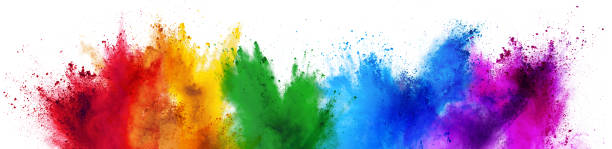 ТРИЗ (теория решения изобретательских задач).
Воспитательные: развитие у школьников самостоятельности, уверенности в своих силах, в способности справиться с решением любой задачи.
Образовательные: формирование положительного отношения к учебному процессу; умение анализировать и решать изобретательские, практические и социальные задачи; целенаправленное развитие системно-диалектического мышления.
Задачи
ТРИЗ:
Развивающие: развитие памяти, внимания, логики и интеллекта в целом; развитие творческих способностей (беглости, гибкости, оригинальности мышления); развитие пространственного мышления; развитие речи; умение анализировать, синтезировать, комбинировать; развитие творческого воображения.
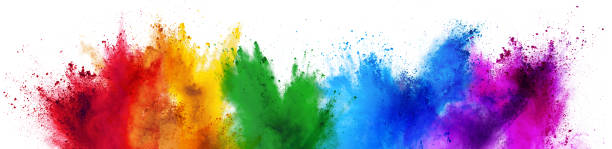 ТРИЗ (теория решения изобретательских задач)
"Каждый ребенок изначально талантлив и даже гениален, но его надо научить ориентироваться в современном мире, чтобы при минимуме затрат достичь максимального эффекта" – такова позиция автора теории решения изобретательских задач, ученого, изобретателя, писателя Генриха Сауловича Альтшуллера.
Урок, оснащающий ребенка знаниями, не приближает его к счастью жизни. Урок, возвышающий ребенка до осмысления истины, способствует движению к счастью. Знания ценностны лишь как средство постижения тайн жизни и средство приобрести свободу выбора в строительстве собственной судьбы. 
Надежда Егоровна Щуркова, 
профессор, доктор педагогических наук
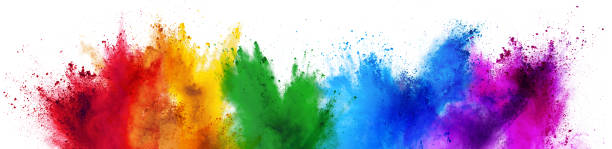 Главный принцип ТРИЗ: «Не делай, как я, а иди в том же направлении».
Л. Н. Толстой писал: «Если ученик в школе не научится сам ничего творить, то и в жизни он всегда будет только подражать, копировать, так как мало таких, которые, научившись копировать, умели сделать самостоятельное приложение этих сведений»
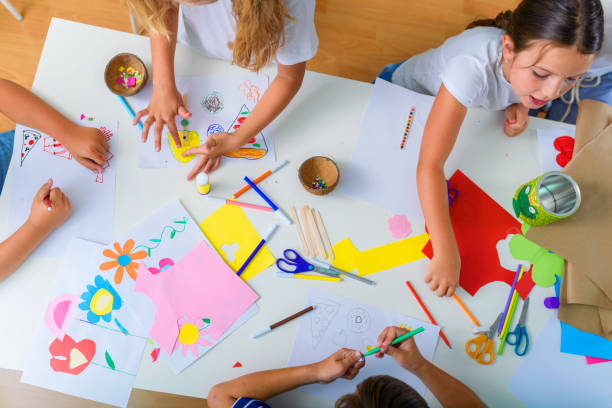 Особенность ТРИЗ-педагогики заключается в том, что она предлагает алгоритмические методы формирования осознанного, управляемого, целенаправленного и эффективного процесса мыследеятельности, то есть работает на повышение культуры мышления.
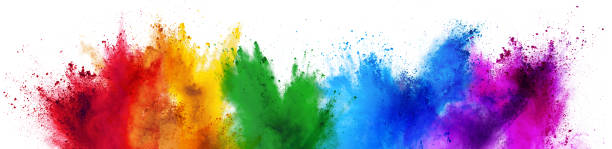 «Мозговой штурм»
«Мои друзья»
«Найди соответствие»
«Эмпатия»
«Морфологический анализ»
Приемы
ТРИЗ-педагогики
«Да-нет» 
/«Сужение поискового поля»/
«Оживление»
«Морфологический ящик»
«Расселение»
«Системный лифт»
/«Создай паспорт»/
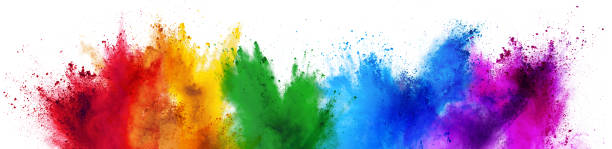 6 класс
Фрагмент урока русского языка по теме «Правописания Ь после шипящих в слове».
  Игра «Отгадай слово, которое загадал …» 
 На доске записаны слова:Беречь, свеж, туч, ключ, ночь, дочь, дремуч, свеч, вещь, лещ, мышь, карандаш, колюч, багаж, испечь, стеречь, молодёжь.Возможные вопросы учащихся:- это глагол?- это прилагательное?
- это существительное? - это существительное мужского рода?- это существительное женского рода? - это существительное женского рода 1 склонения?
это существительное женского рода 3 склонения?
 в этом слове 1 слог?
Приём «Да-нет»
/«Сужение поискового поля»/
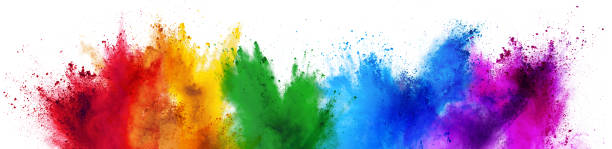 Алгоритм -кластер
5 класс
И-Ы после Ц
В

ЦИ
В

ЦЫ
В

ЦЫ
Исключения:
Цыган, цыплёнок, на цыпочках, цыкнуть, цыц
В словах на - ЦИЯ
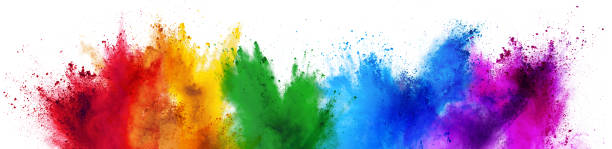 8 класс
Прием «Морфологический ящик». Универсальный приём, используется на всех уроках. На уроках литературы помогает составить портрет персонажа.
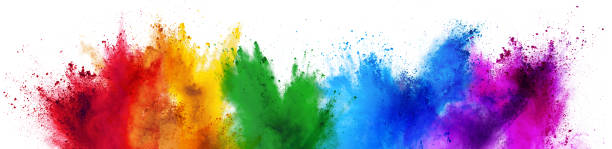 8 класс
Прием «Морфологический ящик». А.С.Пушкин «Станционный смотритель», «Капитанская дочка»
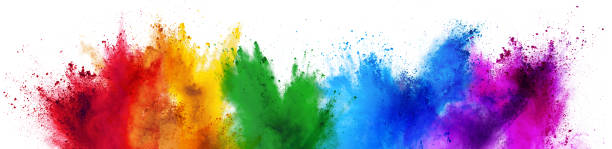 Прием «Системный лифт» представляет собой вертикаль многоэкранной схемы, позволяет отследить различные признаки:
Текст
Выражает идею
Служит для построения текста
Выражает законченную мысль
предложение
Служит для построения предложений
Поясняет слово
Значимая часть речи, с др. словами образует …….
Называет предмет, действие, признак и т.д.
слово
Образует форму слова
Строит слово
основа слова
Уточняет значение слова
Уточняет значение слова
корень
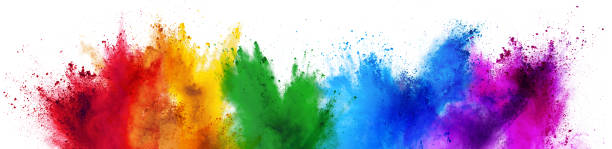 Определяет общую часть значения для группы слов
Прием «Системный лифт» представляет собой вертикаль многоэкранной схемы, позволяет отследить различные признаки:
Текст
Выражает идею
Служит для построения текста
Выражает законченную мысль
предложение
Служит для построения предложений
словосочетание
Поясняет слово
Значимая часть речи, с др. словами образует …….
Называет предмет, действие, признак и т.д.
слово
Образует форму слова
Строит слово
окончание
основа слова
Уточняет значение слова
Уточняет значение слова
приставка
суффикс
корень
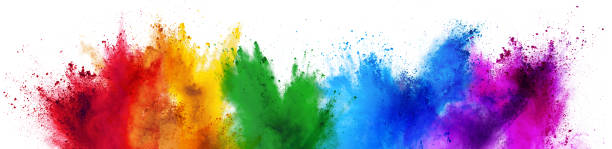 Определяет общую часть значения для группы слов
Прием «Системный лифт» представляет собой вертикаль многоэкранной схемы, позволяет отследить различные признаки:
В пришкольном дворе соорудили клумбы. Весной будем сажать в них цветы.
Выражает идею
Выражает законченную мысль
В пришкольном дворе соорудили клумбы.
Построим предложение со словосочетанием
пришкольный двор
Поясняет слово ДВОР
Со словом ДВОР образовало словосочетание
Называет признак
пришкольный+двор
В форме ед.ч., м.р.
Строит слово
окончание
пришкольный
Уточняет значение слова
Уточняет значение слова
ПРИ-
-Н-
школа
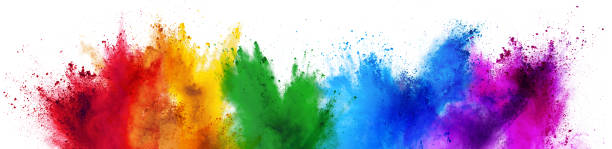 Определяет общую часть значения для группы слов
Приём «Мои друзья». «Помоги Незнайке собрать друзей в туристический поход»
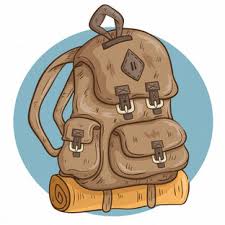 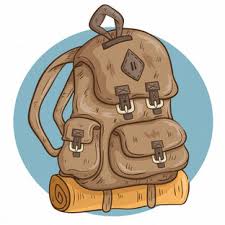 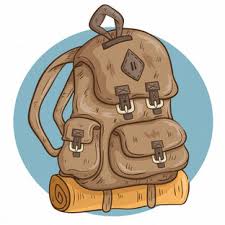 1
2
3
Собака, славный, день, щенок, решить, внимательный, удивляться, восторг, отправить, отважный, радость, солнце, безоблачный, двигаться,  река,  почувствовать,  ёжик
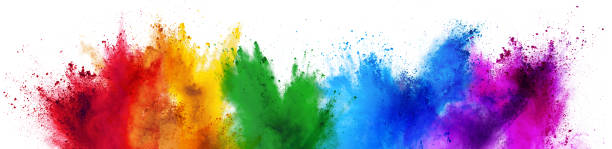 Приём «Мои друзья». «Пригласите друзей у друзей к своему биваку, чтобы поделиться впечатлениями от похода»
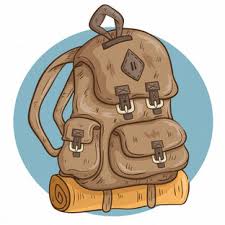 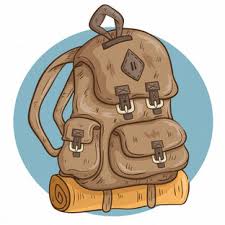 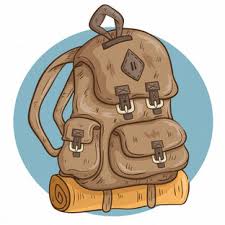 1
2
3
Собака, тёплый, небо, день, утро, собрать, решить, внимательный, удивляться, восторг, отправиться, отважный, радость, солнце, безоблачный, двигаться,  река,  тишина, почувствовать,  ёжик, благоухание, дышать,
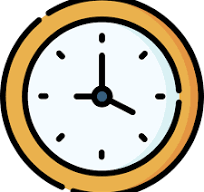 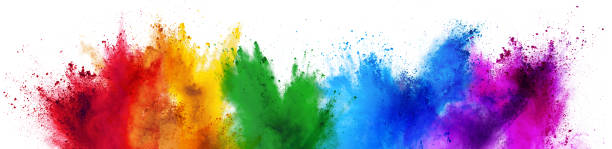 5 класс
Приём «Расселение». «Помоги забраться на свою полку звукам речи»
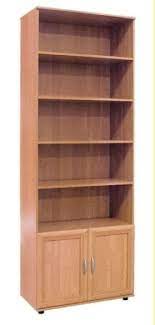 Всегда звонкие согласные звуки
[о], [б], [ж], [а], [ц], [х], [л], [й], [м], [э], [к], [ч], [ы], [ш], [и], 
[щ], [у], [е], [н], [й], [ч], [щ], [ц]
Всегда глухие согласные звуки
Всегда твердые согласные звуки
Всегда мягкие согласные звуки
Гласные звуки
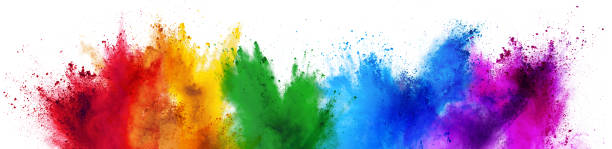 5-6 классы
Алгоритм сочинения загадок.
РЕПЕЙНИК
Какой?
Что бывает таким же?
ёж
колючий
собака
лохматый
смола
приставучий
колючий, как ёж
лохматый, как собака
приставучий, но не смола
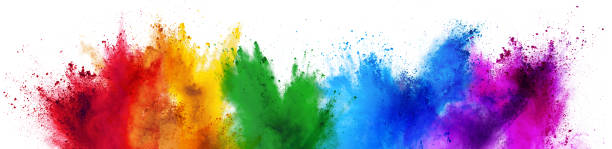 5-8 классы
Сколько фраз здесь зашифровано?

Теперьяподнимитетоже.
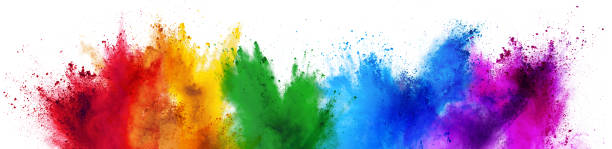 5-8 классы
Те перья подними, те тоже.
Те перья под ним, и те тоже.
Те перья под ними, те тоже. 
Те перья поднимите тоже.
Теперь я, подними те тоже.
Теперь я, поднимите тоже.
Теперь я под ним, и те тоже.
Теперь я под ними, те тоже.
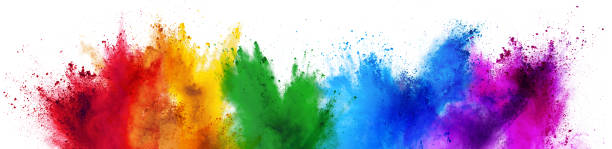 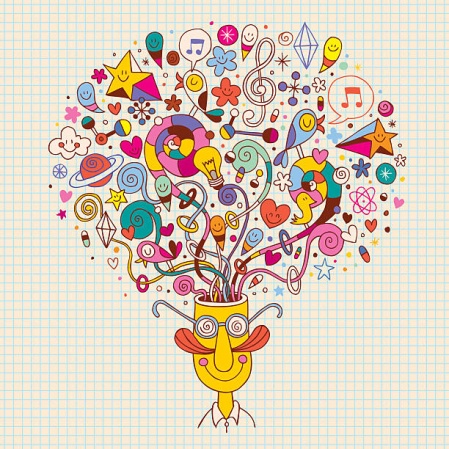 В. А. Сухомлинский писал: «Учение не должно сводиться к беспрерывному накоплению знаний, к тренировке памяти …хочется, чтобы дети были путешественниками, открывателями и творцами в этом мире».
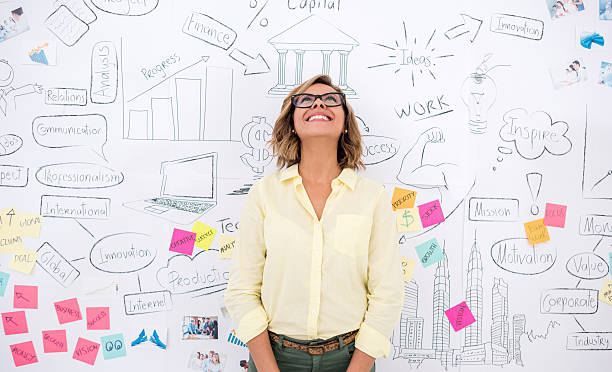 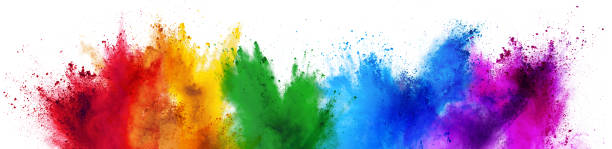 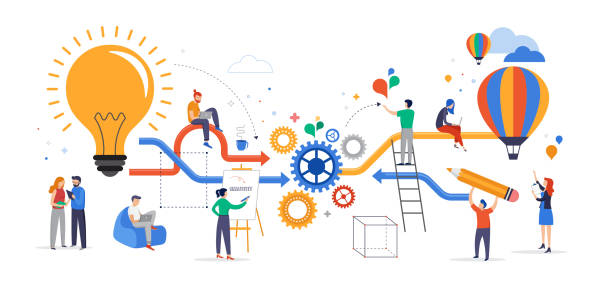 Спасибо 
за внимание!
Всем удачи, творческих успехов!